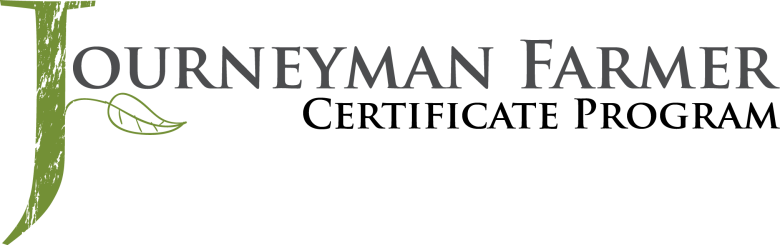 Small Ruminant Production
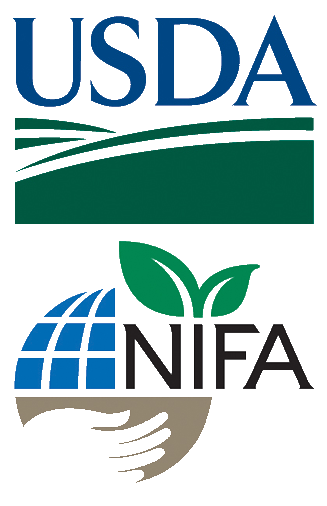 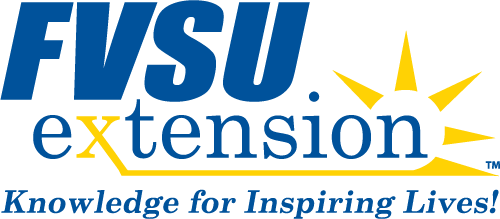 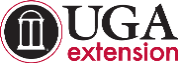 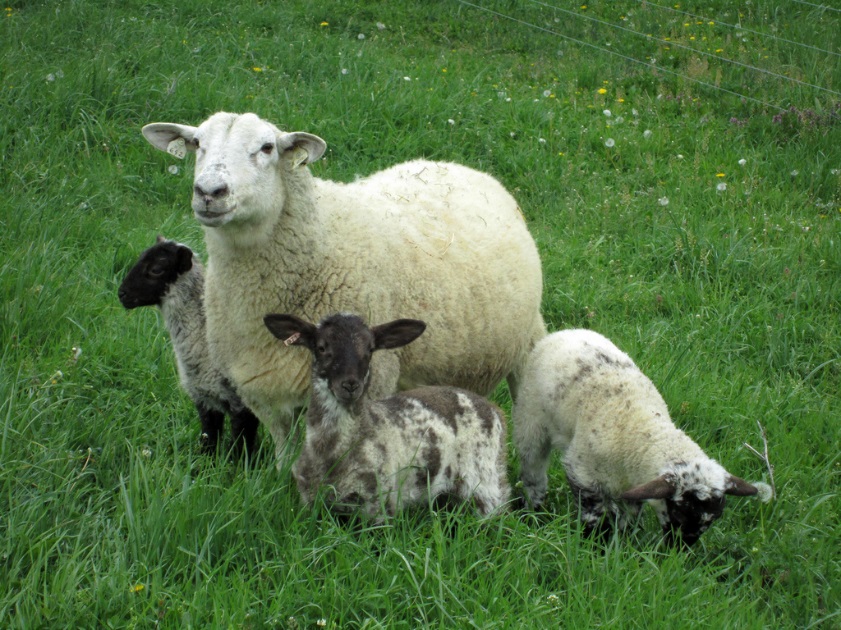 Session 4Integrated Parasite Management II
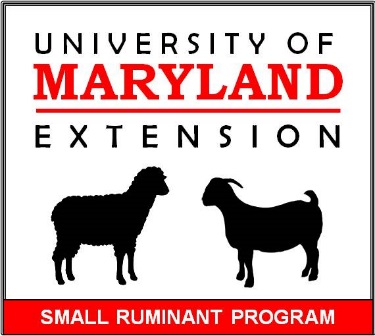 Susan Schoenian (Shāy nē ŭn)
Sheep & Goat Specialist
University of Maryland Extension
Integrated parasite management (IPM)Using chemical and non-chemical means to control parasites
Non-chemical
Chemical
Host immunity
Laming/kidding and weaning management
Nutritional management
Pasture and grazing management
Genetic selection
Proper use of anthelmintics, including Targeted Selected Treatment (TST)
FAMACHA©
Five Point Check©
Testing for anthelmintic resistance/fecal egg counts
Host immunityAnimals vary in their susceptibility to parasites
Most susceptible
Less (but still) susceptible
Lambs and kids
Weanlings
Early weaned 
Spring born 
Late-born 
Artificially reared 
Periparturient females
High producing 
Yearlings
Geriatric animals
Mature males
Dry females
Pets
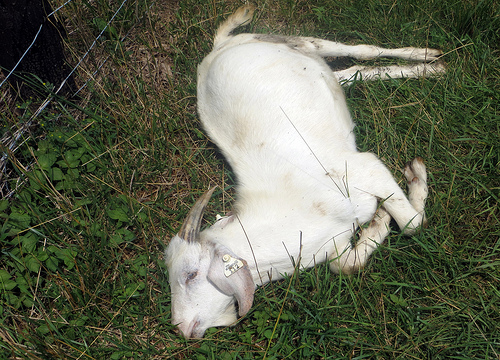 Birthing and weaning management
Can manage lambing/kidding to lessen parasite problems
Optimal time to lamb/kid will vary (climate, other factors)
Some producers who lamb/kid in fall/winter report less parasite problems
Housing indoors during late gestation/early lactation to minimize effect of periparturient egg rise
Weaning age affects susceptibility 
Pros and cons to different weaning ages
Nutritional management
Sheep/goats in better body condition and higher plane of nutrition are more resilient
Extra protein (by-pass, above NRC) in late pregnancy reduced fecal egg counts in periparturient ewes
Many pastures are usually deficient in energy
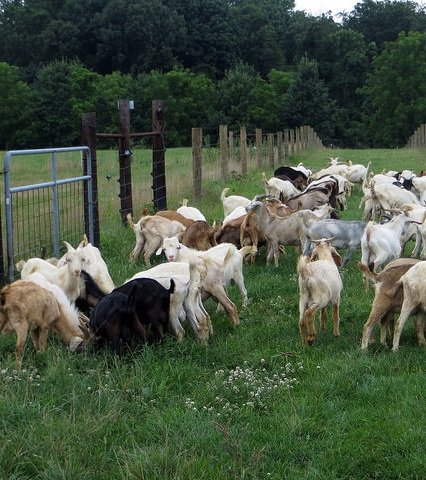 Bucks in 2014 test were supplemented with soy hulls during second half of test.
Pasture and grazing management
Safe (clean) pastures
Low risk pastures
Evasive grazing
Strip grazing
Short-duration grazing
Rotational grazing
Management-intensive grazing
Multi-species grazing
Composting manure before spreading on fields.
Browsing
Alternative forages
Tanniferous forages 
Annuals
Legumes, forbs, herbs
Minimum grazing height
Delayed grazing
Night penning
Zero grazing (dry lot feeding)
Western Maryland Research & Education CenterPen vs. pasture studiesAvg. fecal egg counts, epg
2014
2013
No pen goats required deworming; pasture goats received 28 (2013) and 5 treatments (2014)
Genetic selection
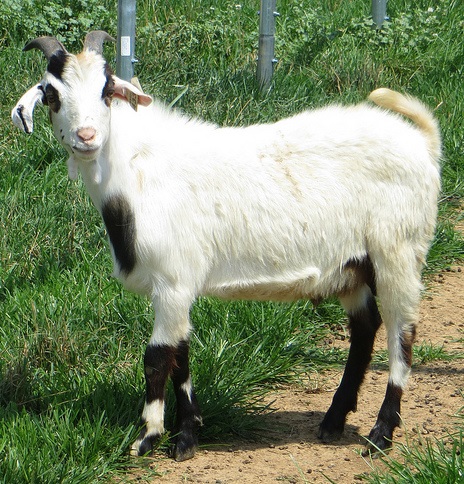 There are documented differences in breeds with regards to parasite resistance.
There is as much genetic variation within a breed as between breeds.
Fecal egg counts are not evenly dispersed in a herd. Approximately 20-30% of the herd is responsible for 70-80% of the pasture contamination.
One of the more resistant bucks in the 2014 test.
Note: Some recent research from West Virginia indicates Texel sheep may have some resistance.
FECs are not evenly dispersed
Genetic selection:  two traits
RESISTANCE
RESILIENCE
Ability of the host to reduce number of parasites  that establish, reproduce, or survive in its body.
Quantified by fecal egg counts (# worm eggs per gram of feces), which are an indirect measure of the worm burden in the animal.
Ability of host to tolerate parasitic infection, i.e.  maintain health, thrive, grow, and reproduce.
Quantified by observation or measurement of clinical signs:  packed cell volume (PCV), weight gain/loss, body condition, dag score.
FAMACHA© scores are an estimate of PCV.
Genetic selection
Significant (but variable) correlations between FEC and PCV and FEC and FAMACHA© scores.
Parasite resistance moderately heritable trait in sheep, variable estimates for FEC heritability in goats - no estimates for the US goat population.
Lincoln University (in Missouri) has embarked on a long term selection study on parasite resistance in meat goats (research herd is ¾ Kiko x ¼ Boer).
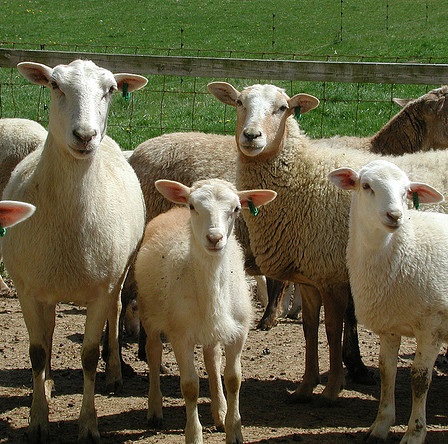 Targeted Selective Treatment (TST)
What is it?
What does it do?
Slows drug resistance, b/c
Reduces # of treatments
Increases refugia
Identifies resistant and susceptible animals for selection purposes.
Only treating animals that require treatment or only treating animals that would benefit from treatment.
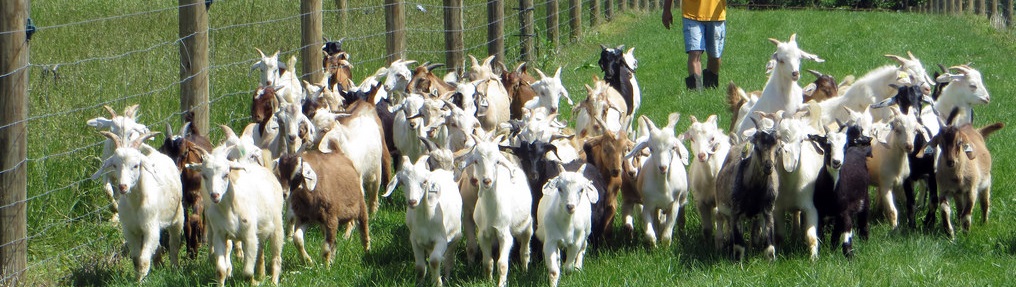 Decision-making tools for TST
TST requires practical decision-making tools that farmers/ producers can use.

The first tool developed was the FAMACHA© system.

The Five Point Check© is an extension of the FAMACHA© system.
FAMACHA© System
FAMACHA© system - developed for small-scale sheep farmers in South Africa in response to growing anthelmintic resistance
System validated for goats
System validated in US for sheep and goats
System to assess anemia (primary symptom of barber pole worm infection) in sheep/goats and to determine need for deworming individuals
Named for its originator:  Dr. Francois “Faffa” Malan : Faffa Malan Chart
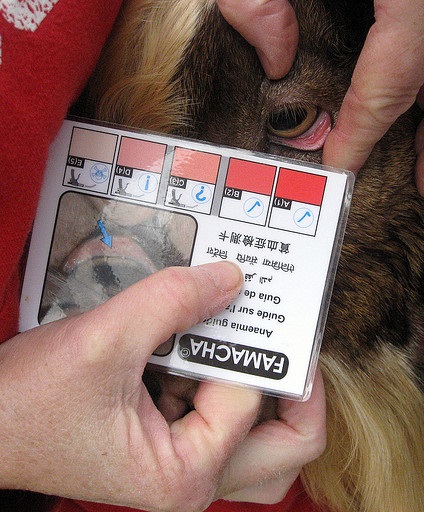 FAMACHA© System
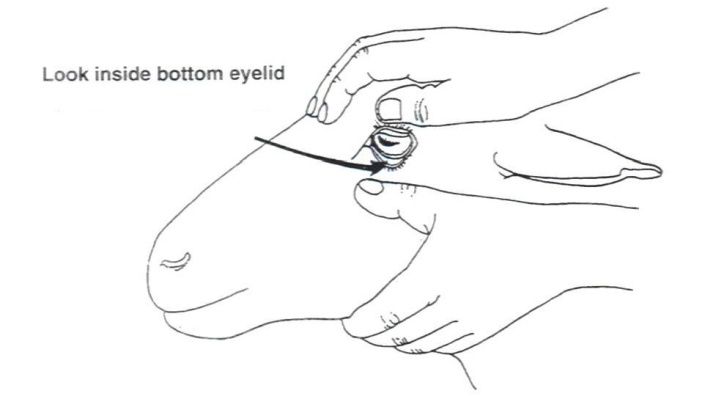 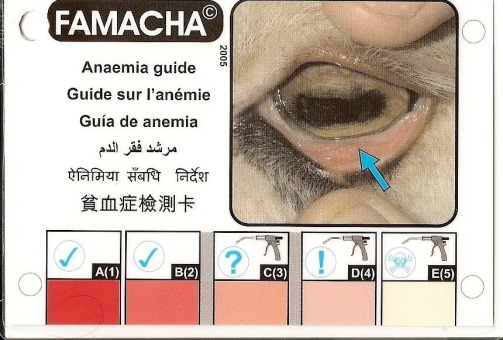 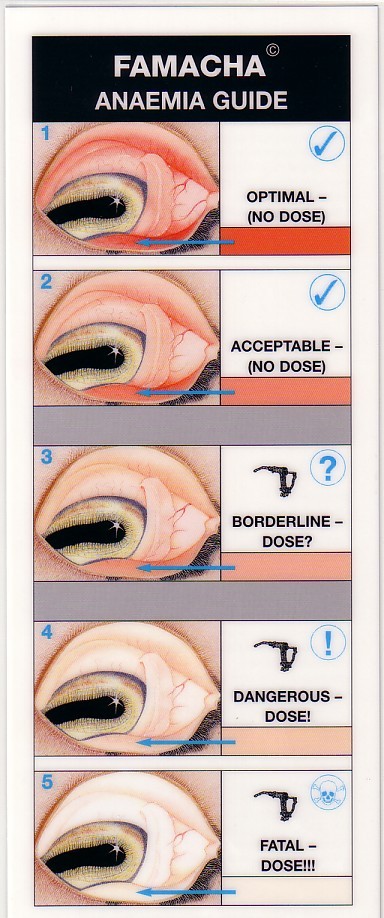 Decision-making:  FAMACHA© score 3
Tips for using FAMACHA©
Check at appropriate intervals; varies by season, animals, and risk of infection/reinfection.
No half scores, use the paler score.
Be consistent.
Learn your animals.
Don’t ignore other symptoms and factors.
Test for anthelmintic resistance.
Replace card, as necessary.
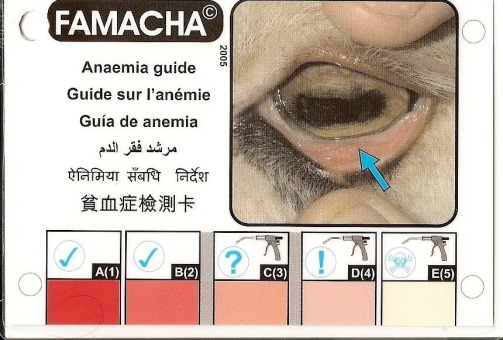 **If you complete this Journey Farmer training, you will get a FAMACHA card; you can also get training at: http://web.uri.edu/sheepngoat/parasite-control/
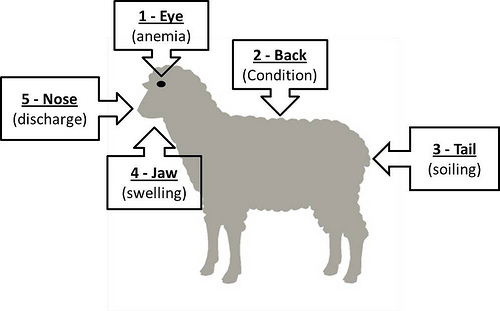 Five Point Check©         5.©
Addresses FAMACHA© limitation - only effective for blood feeding parasites
Extension of TST - determine need for deworming for all small ruminant internal parasites
Especially useful for FAMACHA© score 3 deworming decisions
5 check points: eye, back, tail, jaw, nose
Developed for sheep.
For goats, can replace nose checkpoint with coat condition.
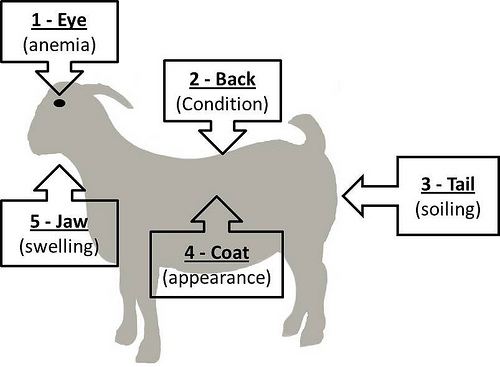 #2 - Back - Body condition score (BCS)
Many parasites can cause a loss of body condition.
Poor or declining body condition can also be a sign of age, poor nutrition, or other diseases.
Animals also vary in their ability to carry and hold body condition.
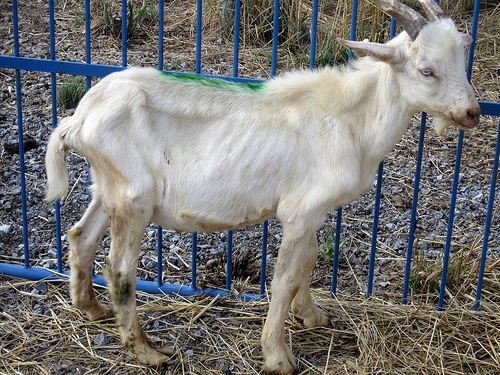 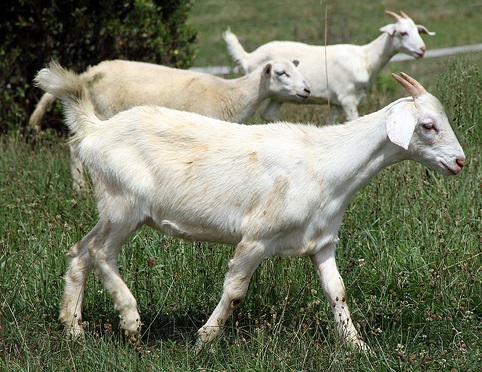 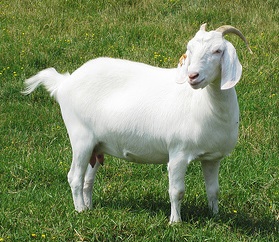 Body condition scoring (BCS)
Is used to determine how fat or thin an animal is.

Cannot be determined by simply looking at an animal.

Is accomplished by feeling for the amount of fat and muscle over the back, ribs, and loin.

Is one of the most useful management practices. 

Should be done on a regular basis.
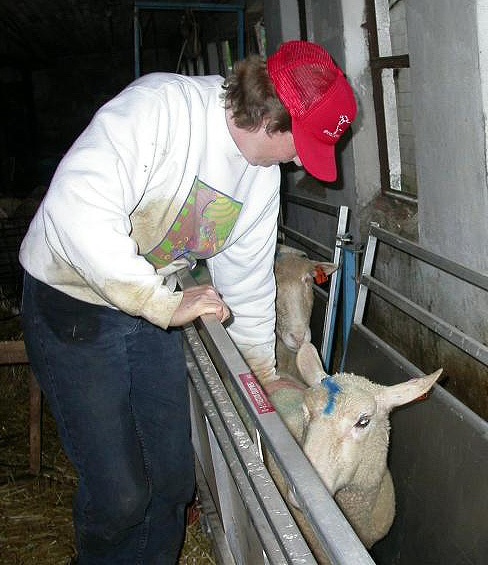 Source:  www.smallstock.info
#3 - Tail - dag score
The hindquarters of the animal are assessed to determine dag score or degree of fecal soiling.
Many parasites can cause scours (diarrhea).
Stress and diet are other causes of diarrhea.
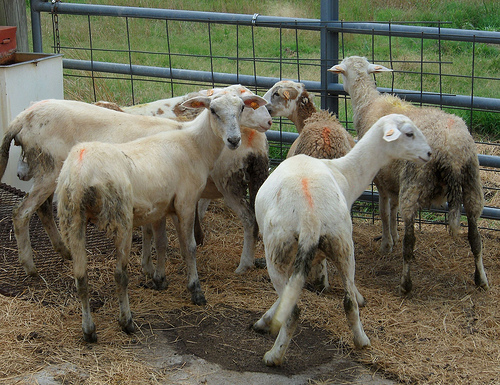 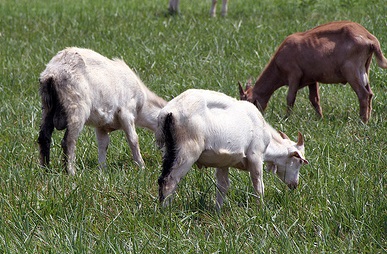 What are dags?
Dried feces left dangling on the wool on a sheep’s rear end.
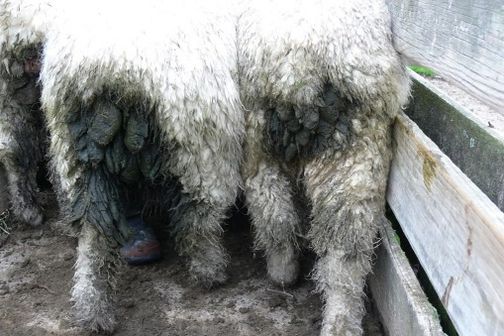 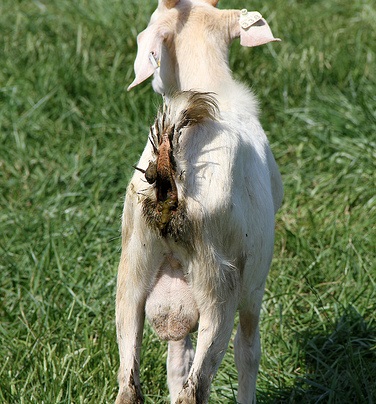 Source:  University of Pretoria, South Africa
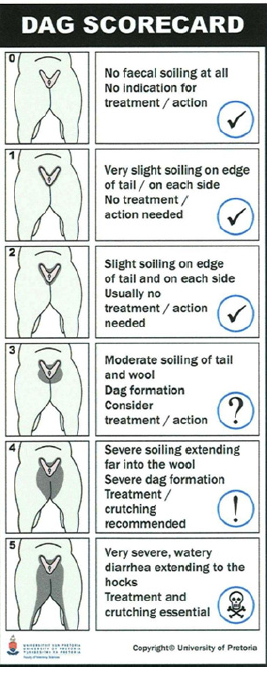 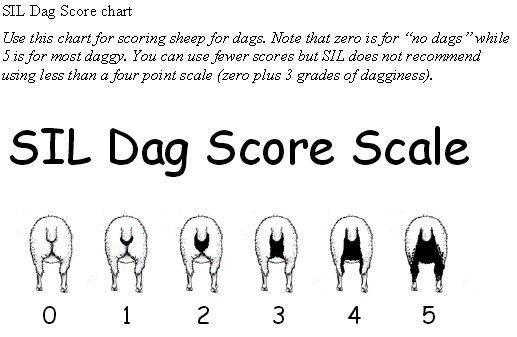 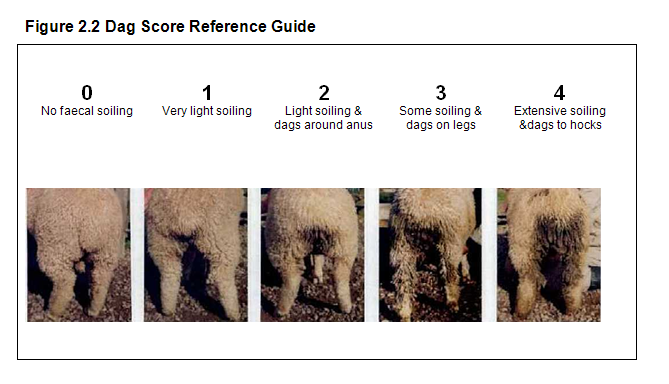 #4 - Bottle jaw(submandibular subcutaneous edema)
An accumulation of fluid (swelling) under the lower jaw. 
Usually a result of anemia (blood loss).
Occurs primarily due to the infestation of barber pole worms (Haemonchus contortus) or other blood-feeding parasites.
Can also be caused by coccidiosis and other parasites.
Can die without showing bottle jaw.
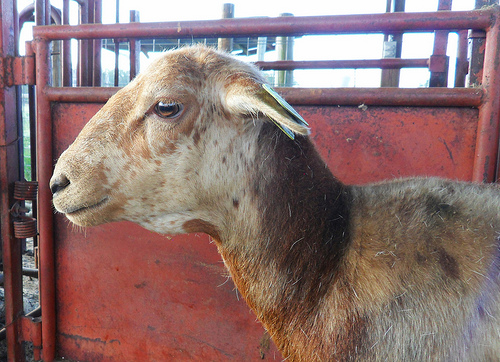 #5 – Nose (or coat)
SheepNose
GoatsCoat condition
The condition of a goat’s hair coat can be indicative of its overall health and thriftiness.
Diet (nutrition) also has a large effect on coat condition.
Nasal discharge(for nasal bots)
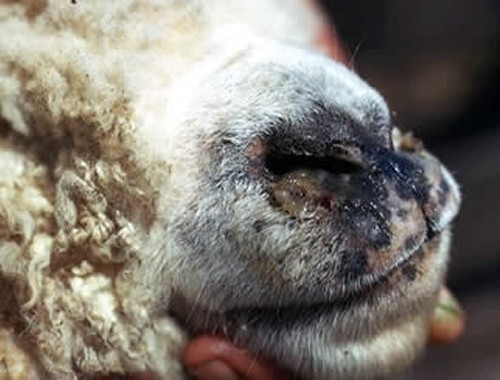 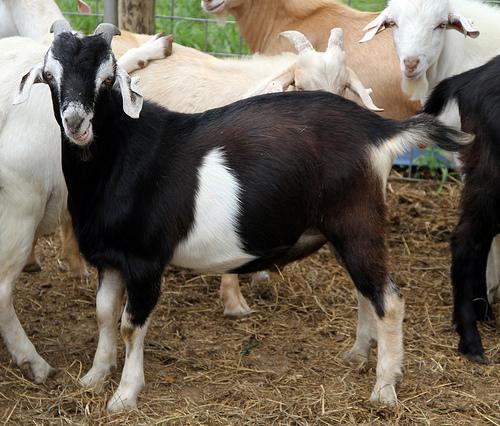 Other factors to consider…especially when deciding whether to deworm FAMACHA 3’s
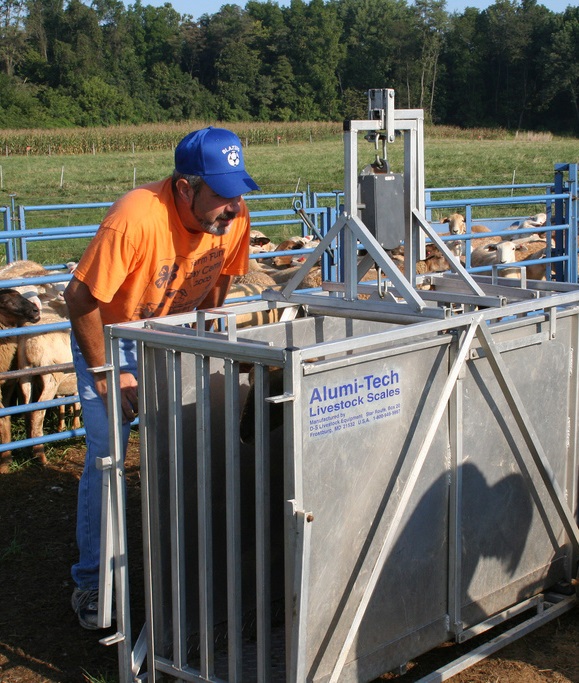 Fecal consistency
Fecal egg count
Weight gain
Scores of other animals
Risk of reinfection
Frequency of FAMACHA© scoring and Five Point Check©
What do to when deworming is not enough or only marginally effective.
Dose with another class of  anthelmintic.

Give supportive therapy
Vitamin B complex
Iron or Red cell
Nutri-drench
Probiotics
Electrolytes
Proteinaceous feeds

Remove parasitized animal from pasture (source of reinfection).
For pets: Your vet could do a blood transfusion
Fecal Egg counts (FECs)
A quantitative measurement that is expressed as eggs per gram of feces (EPG, epg) vs. “positive” or “negative” or +,++, +++ from a simple fecal flotation (which is not very useful!)
Uses a measured amount of feces and flotation solution. 
An approximation of the worm load an animal is carrying.
A “snapshot” in time.
McMaster slide
FEC data from the Western Maryland Pasture-Based Meat Goat Performance Test
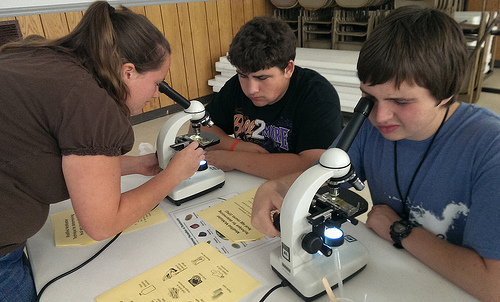 Limitations of fecal egg counts
Not a highly accurate test, especially at low numbers.
Parasites vary in their egg producing capacity.
Immature worms (L4s) suck blood, but do not lay eggs.
Inhibited larvae do not lay eggs.
There is a day-to-day variability in counts, even in stable worm populations.
Eggs are not always evenly distributed in manure.
Loose stools (diarrhea) may underestimate egg counts.
Some eggs look the same and cannot be differentiated at the egg stage (e.g. Haemonchus vs. Trichostrongylus)
Not all parasites (or strains) are pathogenic.
There are different procedures for doing fecal egg counts.
The possibility of human error.
Three main uses of fecal egg counts
Determine anthelmintic (drug) resistance.
Monitor pasture contamination.
Select animals for their genetic ability to resist worms.
Not a reliable way to diagnose parasitic disease in an individual animal.
What do fecal worm egg counts tell us?  http://ohioline.osu.edu/vme-fact/pdf/0027.pdf
Use fecal egg counts to select goats (especially bucks) that are more resistant to internal parasites.
COWPs
Doing your own fecal egg counts
What you need
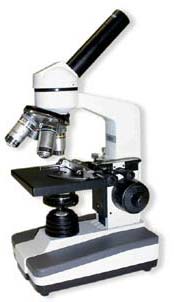 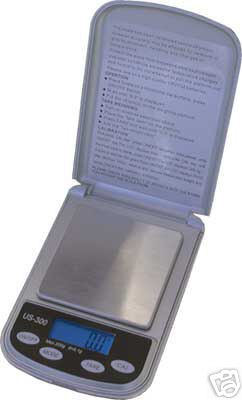 Compound microscope (10x wide field eyepiece, 10x objective, mechanical stage)
McMaster slide
Flotation solution
Gram scale (optional)
Cups or vials
Craft stick or tongue depressors
Cheese cloth or tea strainer
Pipettes or syringes
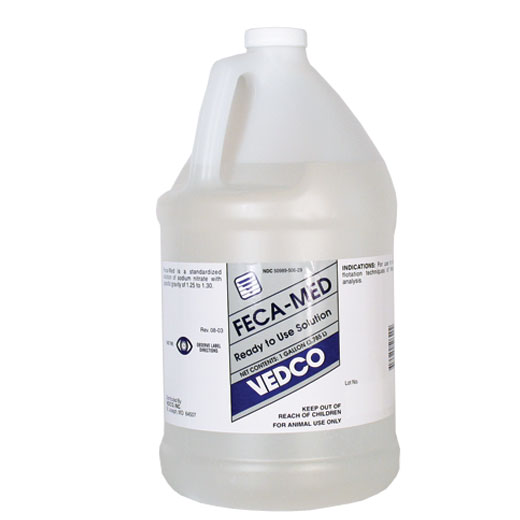 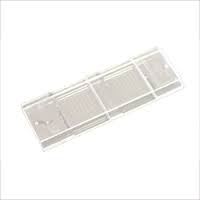 To learn how see: http://web.uri.edu/sheepngoat/video/
Thank you for your attention.
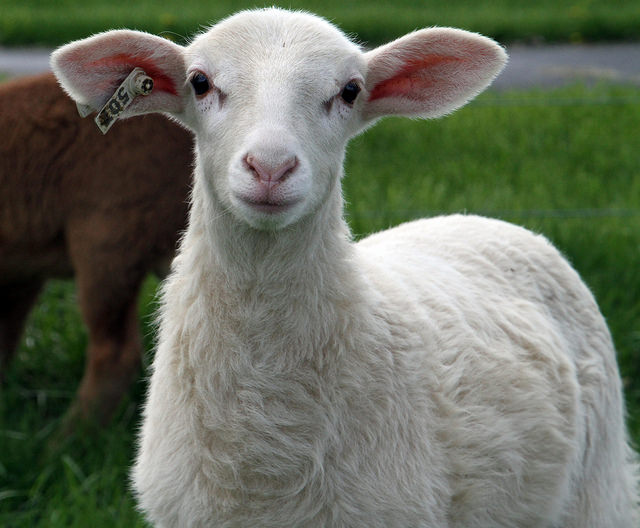 Additional Resources
www.wormx.info
www.sheepandgoat.com/#!webinars/cu81
http://web.uri.edu/sheepngoat/parasite-control/
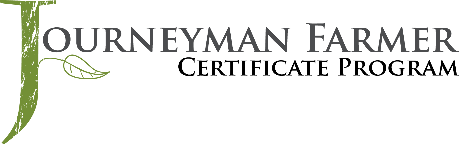 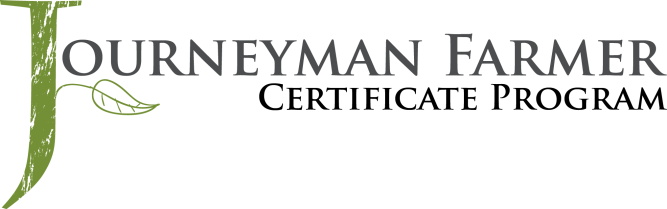 This material is based upon work that is supported by the National Institute of Food and Agriculture, U.S. Department of Agriculture, under award number 2015-70017-22861.
Beginning Farmer and Rancher 
Development Program
Developing the Next Generation
 of Sustainable Farmers in Georgia Grant
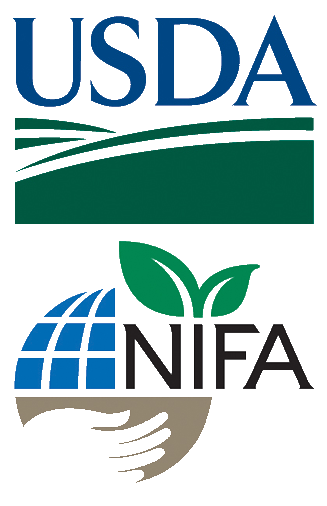 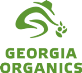 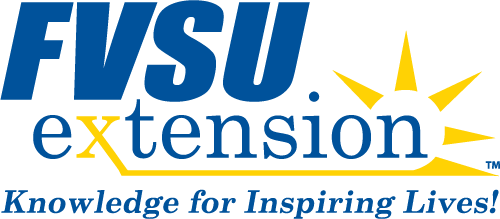 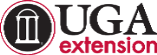